MARKETINGOVÁ KOMUNIKACE  (XMK)8. cvičení                                              Téma: Osobní prodej; Organizace prodejního týmu
PhDr. Ing. Mgr. Renáta Pavlíčková, MBA
renata.pavlickova@mvso.cz

Olomouc, LS 2023/2024
Osobní prodej jako součást marketingové komunikace
V čem spatřujete pozitivní a negativní stránky  osobního prodeje?
Jaké další nástroje marketingové komunikace mohou firmy využívat?
Pokuste se (virtuálně) sestavit svůj vlastní prodejní tým (vytvořte strukturu).
Jaké vlastnosti a schopnosti by měl mít správný prodejce na prodejně  a v terénu?
Jaká kritéria budou v rámci přijímacího řízení pro firmy rozhodující ?
Pokuste se simulovat výběrové řízení.
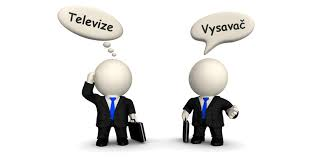 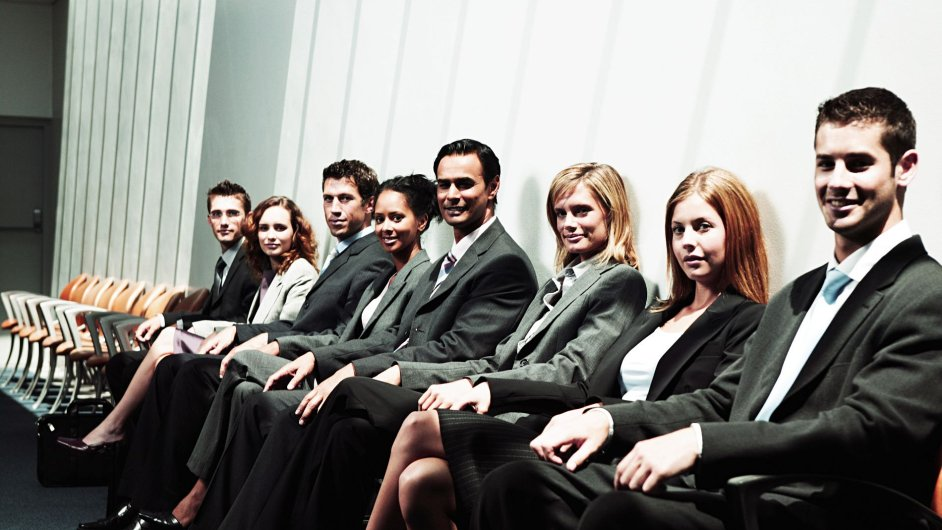 https://www.slideserve.com/iokina/komunika-n-mix
Děkuji vám za pozornost
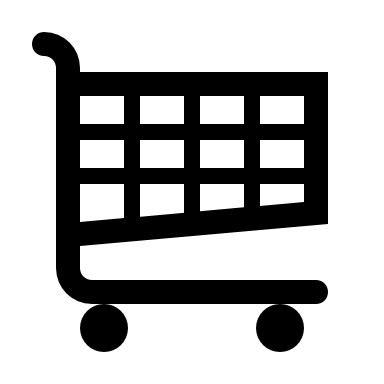